HCMI 4225: Health and Social Insurance
BUSN 202: Mon/Wed
Shane Murphy – shane@uconn.edu
Office Hours: Mon/Wed 12:30 AM – 1:45PM
*
Roughly how many people in the US have died of HIV/AIDS?
A) 100,000
B) 500,000
C) 700,000
D) 1,200,000
*
Roughly how many people in the US have died of Covid-19?
A) 100,000
B) 500,000
C) 700,000
D) 1,200,000
What does YLL stand for?
A)Years of Life Lost
B)Years of Life Lived
C)You only Live Life
D)Youth Longevity and Likelihoods
What does DALY stand for?
A)Disability and Loss in Youth
B)Devastation and Loss in Youth
C)Devastation adjusted Life Years
D)Disability Adjusted Life Years
Which category causes the most disability in the US?
A)Communicable diseases
B)Non-communicable diseases
C)Injuries
D)Maternal and neonatal diseases
Public goods are defined as goods which are:
A) Rival and excludable
B) Non-rival and excludable
C) Non-rival and non-excludable
D) Rival and non-excludable
A free rider is someone who:
A) Is willing (hoping) to let others pay for a public good they will consume 
B) Consumes more of a good than they pay for
C) Borrows without ever lending
D) Owns public space and is not required to pay rent
Which aspect of health care is a public good?
A) Medical research
B) Hospitals
C) Insurance
D) the Center for Disease Control
*
When was the germ theory of disease developed?
A) 1770s
B) 1820s
C) 1860s
D) 1910s
If the utility function is sqrt, what is the expected value of a lottery which pays 4 with probability 50% and 16 with probability 50%?
A) 3
B) 6
C) 10
D)14
If the utility function is sqrt, what is the utility of a payoff of 4? Of 16?
A) 2, 8
B) 2, 4
C) 4, 16
D) 16, 256
If the utility function is sqrt, what is the expected utility of a lottery which pays 4 (giving utility 2) with probability 50% and 16 (giving utility 4) with probability 50%?
A) 3
B) 6
C) 10
D)14
What is true about the Risk Premium
A) Risk premium is the mathematically efficient premium charged to consumers for insurance
B) In the model, profit for the insurance company is risk premium plus expected loss
C) The risk premium is positive for risk seeking, risk averse, and risk neutral consumers
D) Maximum amount of money a risk-averse person would pay to avoid taking a risk
Given a fair experiment, the average or mean value of the results obtained from a large number of trials should be close to the expected value. As more trials are performed, the mean will tend to become closer to the expected value. This is the definition of:
A) Law of Large Numbers
B) Fundamental law of statistics
C) Central limit theorem
D) Arrow’s theorem
Pooling equilibrium maximize ______, while separating equilibrium maximize ______.
A) Efficiency, Equity
B) Equity, Efficiency
C) Profits, Consumer welfare
D) Pragmatism, Idealism
Which of the following is not a way to mitigate Adverse Selection
A) Individual Mandate in the ACA
B) Waiting Period before Coverage Takes Effect
C) Premiums Tied to Risk
D) Co-payments and deductibles
What is it called when there is a lack of incentive to guard against risks because an individual is protected from the consequences of those risks.
A) Moral Hazard
B) Adverse Selection
C) Risk neutrality
D) Certainty Equivalent
Which philosophy focuses on ends rather than means and on substantive freedoms
A) Libertarianism
B) Utilitarianism
C) Capabilities approach
D) Cosmopolitanism
Which philosophy suggests that moral values should apply across national borders?
A) Libertarianism
B) Utilitarianism
C) Capabilities approach
D) Cosmopolitanism
Which philosophy emphasizes personal freedom and individual choice
A) Libertarianism
B) Utilitarianism
C) Capabilities approach
D) Cosmopolitanism
Which philosophy suggests policy should maximize net social benefit, “the most good to the most people”
A) Libertarianism
B) Utilitarianism
C) Capabilities approach
D) Cosmopolitanism
The United Nations’ Universal Declaration of Human Rights was signed in which year?
A) 1935
B) 1941
C) 1948
D) 1965
The Universal Declaration of Human Rights was associated with which figure?
A) Florence Nightingale
B) Eleanor Roosevelt
C) Otto von Bismark
D) Ulysses S. Grant
Which of the following is not a Negative right?
A) Freedom of speech
B) Freedom of religion
C) Freedom from unlawful imprisonment
D) Police Protection
Which of the following is not a Positive right?
A) Police Protection
B) Employment
C) Health Care
D) Gun Ownership
Rights which are universal and inalienable are called
A) Positive Rights
B) Negative Rights
C) Legal Rights
D) Natural Rights
Federal programs enshrining some right to care include all of the following except:
A) ACA
B) Medicare
C) CHIP
D) HUD
The Bureau of Refugees, Freedmen and Abandoned Lands (Freedmen’s Bureau) was a federal agency that ran hospitals in the post-Civil War era from what years?
A) 1858-1864
B) 1865-1869
C) 1866-1899
C) 1880-1890
Civil War pensions cost the US government over 20% total government receipts each year between about which years?
A) 1865-1890
B) 1865-1920
C) 1880-1945
D) 1890-1920
Which of the following is not a social organization which advocated for more social insurance.
A) Grand Army of the Republic
B) National Congress of Mothers
C) American Association of Labor Legislators
D) The Hartford Group
Who was the first head of the Children’s Bureau
A) Jane Addams
B) Jane Jacobs
C) Julia Lothrop
D) Eleanor Roosevelt
Which were not among the tasks of the Children’s Bureau
A) Birth registrations
B) administrate the Sheppard-Towner Act
C) Infant health campaigns
D) Administrate unemployment insurance
Otto van Bismark is known in part for which
A) Establishing the first public hospitals
B) Discovering penicillin
C) Inventing the aircraft carrier
D) Establishing the first social insurance schemes
What nudge was important in early New Jersey accident insurance plans
A) Employers were forced to opt-out rather than opt-in to the plan
B) Employees were forced to opt-out rather than opt-in to the plan
C) Employers were forced to pay an extra tax to cover employees at other firms
D) No one was really covered
Which of the following organizations did not promote the creation of Medicare and Medicaid in 1965:
A) The American Medical Association (AMA)
B) The National Council of Senior Citizens (NCSC)
C) American Federation of Labor (AFL)
D) Congress of Industrial Organizations (CIO)
Communist social insurance programs were noted for being
A) generous in coverage amounts
B) paid for by employees but administered by employers
C) Being adopted in western Europe
D) paid for by employers but administered by employees
UK PM Winston Churchill during WWII
A) Promoted social insurance as a part of anti-Nazi ideology
B) Promoted privatizing social insurance to help reduce government expenditures during the war
C) Sought to establish a global regime of free health for all
D) Saw legislation for social insurance to be a hindrance on war efforts
Privatization of the Chilean pension scheme was not related to which:
A) Neo-liberal ideologies led by U of Chicago economist Milton Friedmen
B) The oil crises of the 1970s
C) World Bank and IMF pressure
D) Pinochet’s goal of Chilean expansion
What year was FDR’s Social Security Act Passed
A) 1932
B) 1935
C) 1938
D) 1942
Unemployment insurance is financed by which tax
A) FICA
B) FILA
C) FUBAR
D) FUTA
What does OASDI stand for?
What does OASDI stand for
Old Age Survivors and Disability Insurance
The 1942 Stabilization Act put controls on prices and wages but allowed businesses to offer benefits like health insurance to bypass these limits and made health insurance tax free. It was in response to what:
A) WWII inflation
B) High mortality during the Yellow Fever epidemic
C) The rise of Fascism in the US
D) The rise of Communism in the US
Which senator is most associated with a movement for public health expansion in the 1970s and 1980s
A) Robert Byrd
B) Robert Taft
C) Edward Kennedy
D) John Kerry
The FDA approved the pill in year ____ and Title X passed in year ____.
A) 1960, 1970
B) 1965, 1977
C) 1945, 1956
D) 1980, 1935
The law which forbids Medicaid recipients from receiving federal reimbursements for abortion is called:
A) The Kennedy Rule
B) The Beveridge Plan
C) War on Poverty
D) The Hyde Amendment
*
Temporary assistance for needy families nudges people into the employment market by only providing coverage for how many months?
A) 12
B) 18
C) 24
D) 36
*
To qualify for OASDI, workers must show how many years of payment of payroll taxes:
A) 20
B) 5
C) 2
D) 10
The current ratio of covered workers to social security (OASDI) beneficiary is:
A) 8
B) 3
C) 2
D) 5
Means testing
A) Bases payments on individual need
B) Bases payments on individual contributions
C) Bases payments on average present contributions
D) Bases payments on rudeness
Medicare and Medicaid were created in
A) 1935
B) 1950
C) 1956
D) 1965
Which of these is not a labor or professional organization
A) AFL
B) AMA
C) CIO
D) COBRA
Which of the following are not included as stakeholders in the Quadagno paper?
A) Insurance Companies
B) Doctors
C) Foreign Countries
D) Labor Unions
E) Politicians
Which of the following organizations created one of the first health insurance programs and focused on hospital care.
A) Social Security
B) Blue Cross
C) Kaiser Permanente
D) Blue Shield
Which of the following organizations created one of the first health insurance programs and focused on physician care.
A) Social Security
B) Blue Cross
C) Kaiser Permanente
D) Blue Shield
Which of the following organizations created an early example of what would later be known as an HMO in 1943
A) Social Security
B) Blue Cross
C) Kaiser Permanente
D) Blue Shield
What does HIPAA stand for?
What does HIPAA stand for?
Health Insurance Portability and Accountability Act
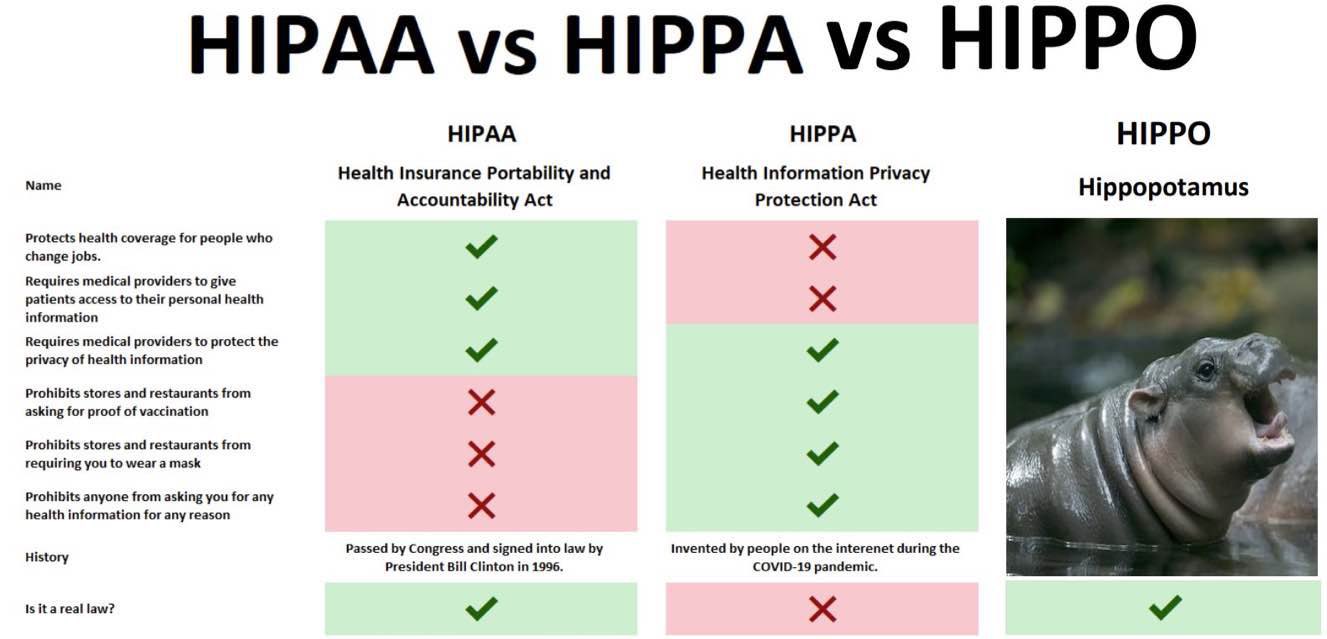 Which of the following are not a method of pooling insurees?
A) Regional Health Alliances
B) Social Network Alliances
C) Group plans
D) Health Insurance Exchanges
To people earning what percent of the FPL was medicaid expanded by the ACA?
To people earning what percent of the FPL was medicaid expanded by the ACA?
138%
Which senator opposed the public option being part of the ACA
A) Ben Nelson
B) Evan Bayh
C) Joe Lieberman
D) Edward Kennedy
What epithet was applied to the Independent Payments Advisory Board to criticize it?
A) Socialism
B) Obamacare
C) Boondogle
D) Death Panel
What year was NFIB v Sebilius decided
A) 2010
B) 2011
C) 2012
D) 2013
Who was (and still is) the chief justice of the United States in 2012?
A) John Marshall
B) John Roberts
C) Ruth Bader Ginsburg
D) Clarence Thomas
Which provision of the ACA was found unconstitutional by NFIB v Sebilius?
A) The Mandate
B) The Exchanges
C) The Cadillac Taxes
D) Medicaid Expansion
What was the main result of Burwell v. Hobby Lobby Stores, Inc. (2014)
A) The Risk-Corridor Program was found unconstitutional
B) Certain types of companies were allowed religious exemption from certain coverage requirements in employer-offered health insurance
C) ACA subsidies were unconstitutional
D) The Tax Mandate was found unconstitutional
*
What was argued this summer in SCOTUS in an appeal of Texas V Azar?
A) Whether the removal of the mandate voids the ACA
B) Whether Trump can unilaterally veto the ACA
C) Whether individuals can claim religious exemption from the insurance mandate
D) Whether Trumps justice department is required to defend the ACA
What is an example of the woodwork effect?
A) Previously eligible individuals unaware of their eligibility signed up for Medicaid after expansion
B) People working in dangerous jobs like woodworking supporting more social insurance
C) It is a disease not covered as a pre-existing condition prior to the ACA
D) It is the collapse of support for progressive policies by woodworkers after NAFTA
What is the name of the never enacted ACA tax on high value/generous health insurance plans
A) Chrysler LaBaron Tax
B) Tesla Tax
C) Ferrari Tax
D) Cadillac Tax
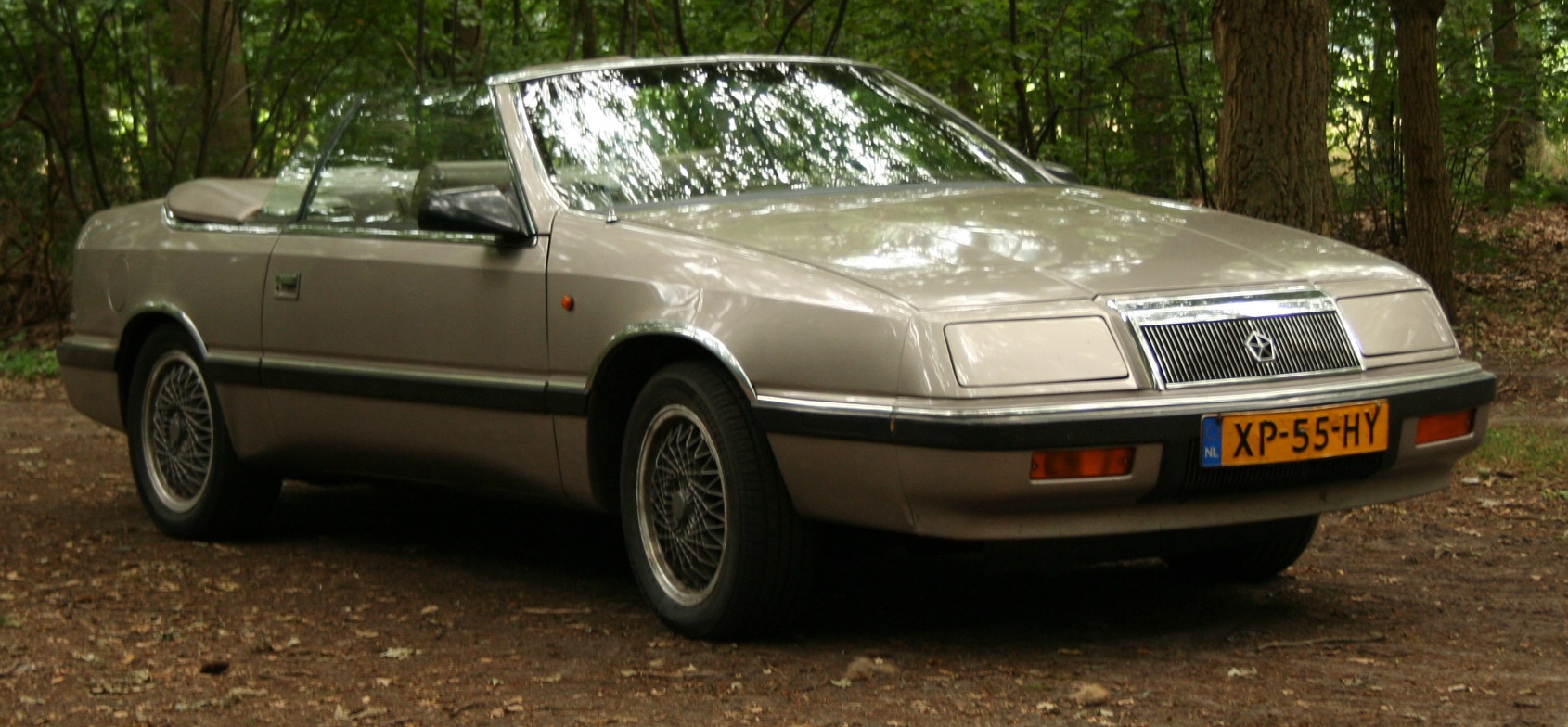 Which part of the ACA had the greatest effect in increasing health insurance coverage
A) Medicaid Expansion
B) Individual Mandate
C) Employer Mandate
D) Parental Coverage Extended to Age 26
The greatest measured positive health effect of the ACA so far is in what area?
A) Chronic disease
B) Infectious disease
C) Mental health
D) The ACA has not had a positive health effect
What does SNAP stand for?
What does SNAP stand for?
	Supplemental Nutrition Assistance Program
Which of the following was an implemented Trump policy regarding ACA programs
A) Require catastrophic coverage on the marketplace
B) Allow work requirements for Medicaid
C) Increase reimbursements to insurance companies for the cost sharing reduction program
D) Hire incompetent bureaucrats to staff HHS and CMS
Which of the following was an implemented Biden policy regarding ACA programs
A) Create a Medicare Public Option
B) Implement the gag rule
C) Expand marketplace subsidies
D) Decrease taxes on medical devices
A)
B)
C)
D)
A)
B)
C)
D)
A)
B)
C)
D)
A)
B)
C)
D)
A)
B)
C)
D)
A)
B)
C)
D)
A)
B)
C)
D)